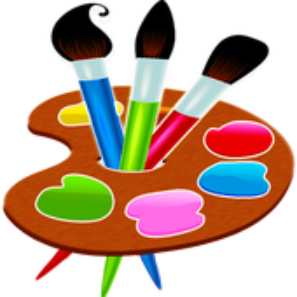 Lớp 1
Chủ đề 6: SÁNG TẠO TỪ NHỮNG
KHỐI CƠ BẢN
Myõ thuaät
Chuû ñeà 6: Saùng taïo töø nhöõng khoái cô baûn (tieát1)
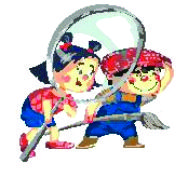 Quan sát
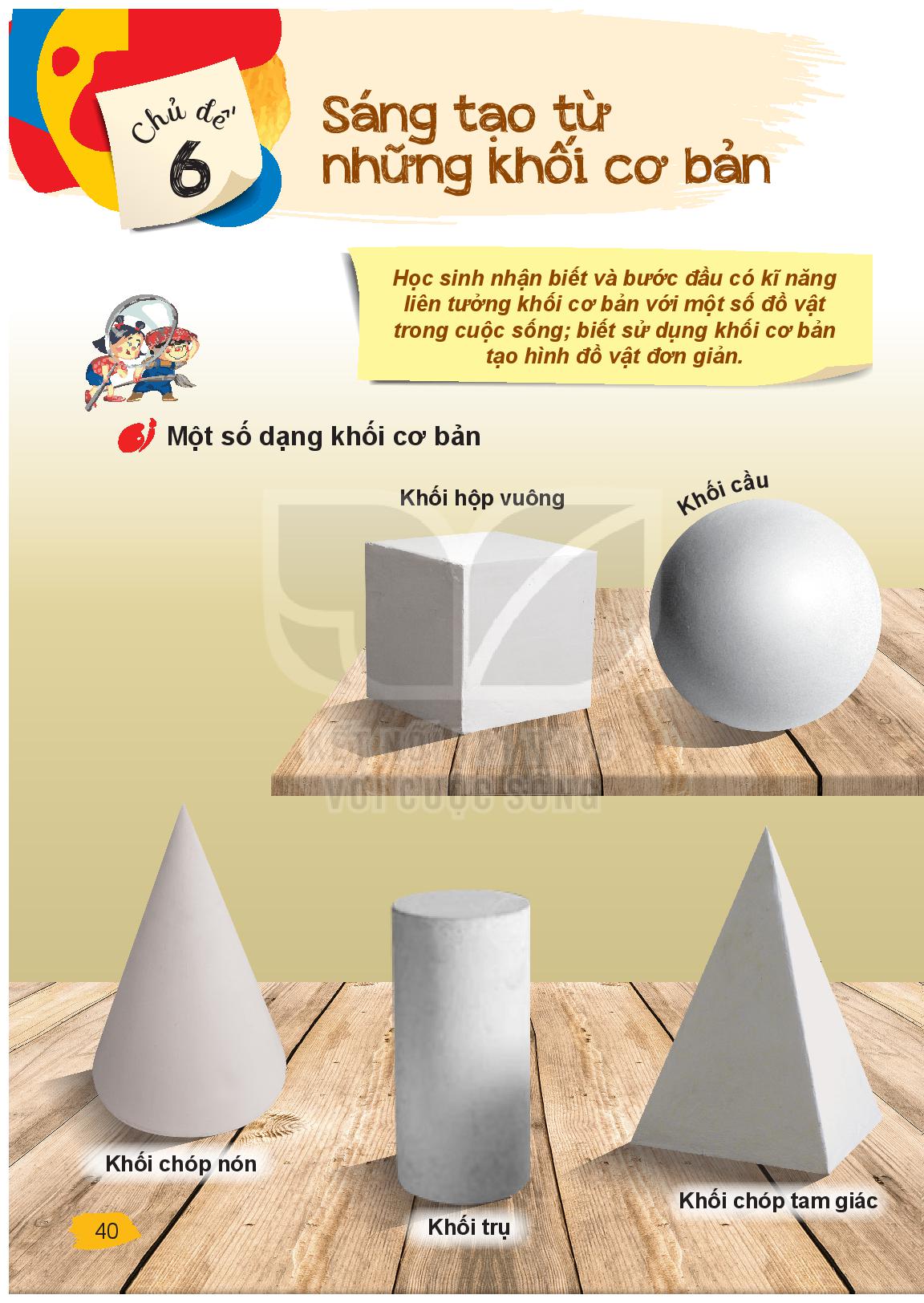 Myõ thuaät
Chuû ñeà 6: Saùng taïo töø nhöõng khoái cô baûn (tieát1)
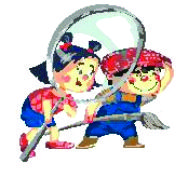 Quan sát
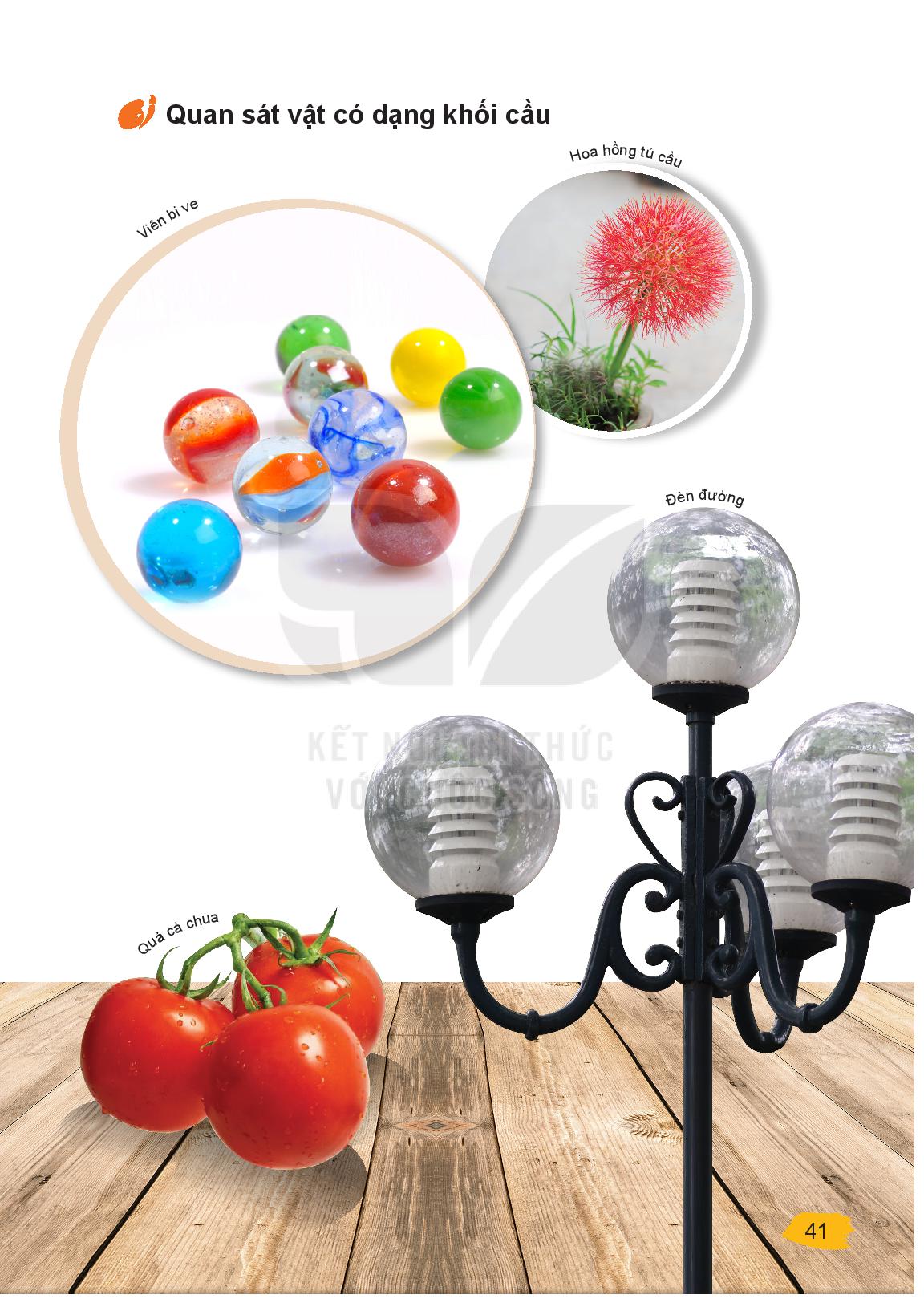 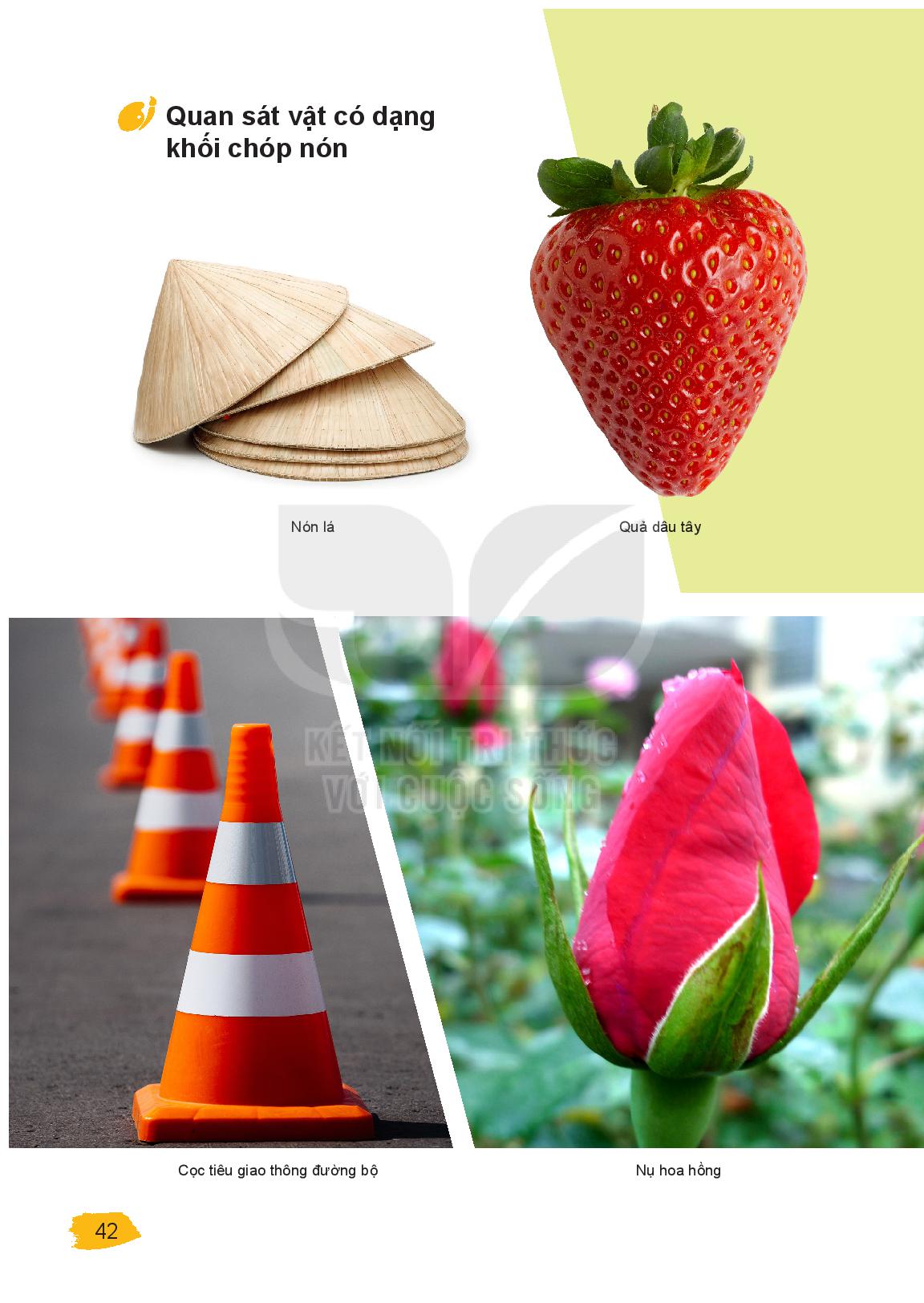 Myõ thuaät
Chuû ñeà 6: Saùng taïo töø nhöõng khoái cô baûn (tieát1)
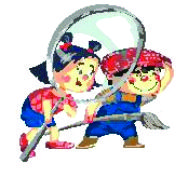 Quan sát
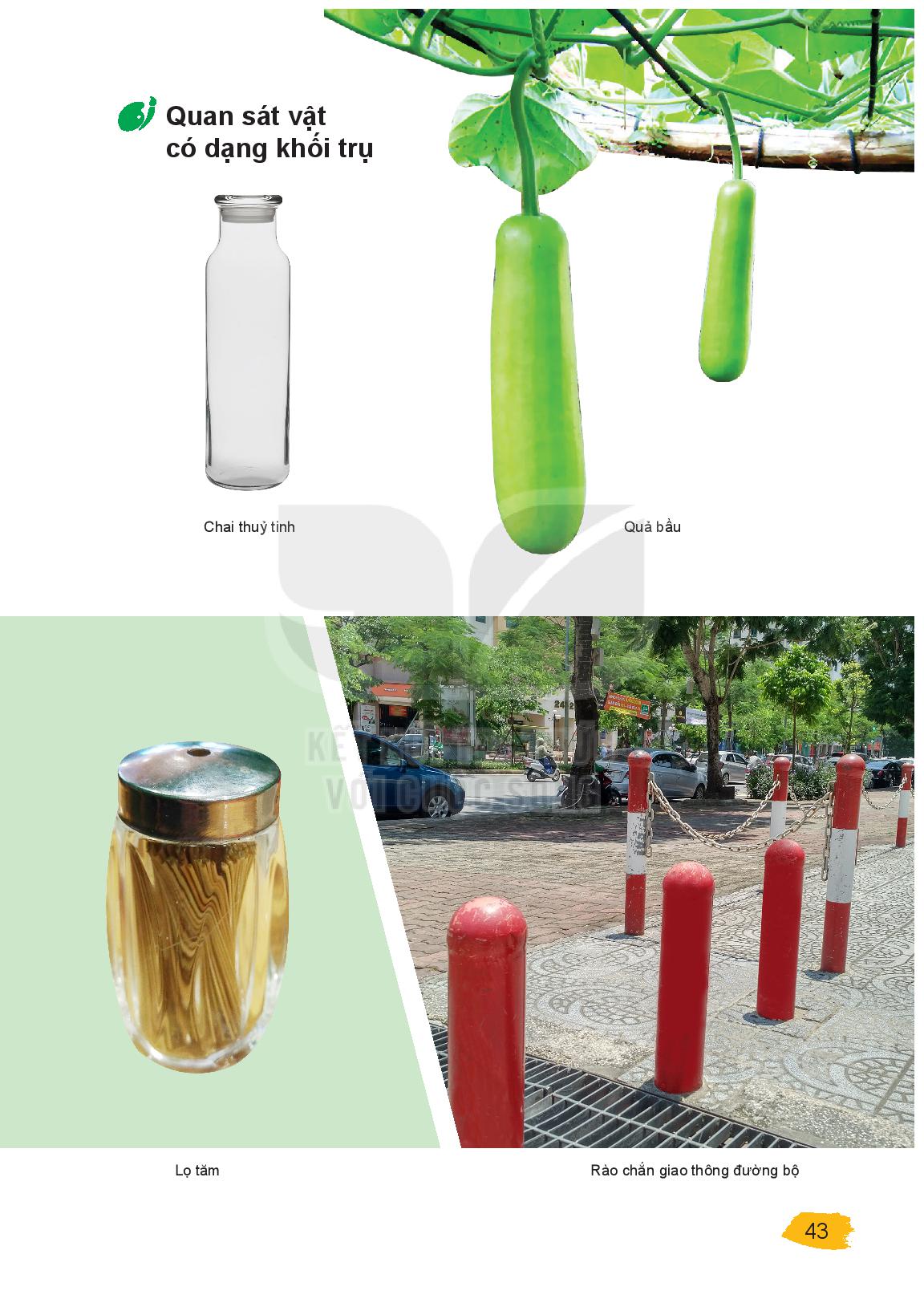 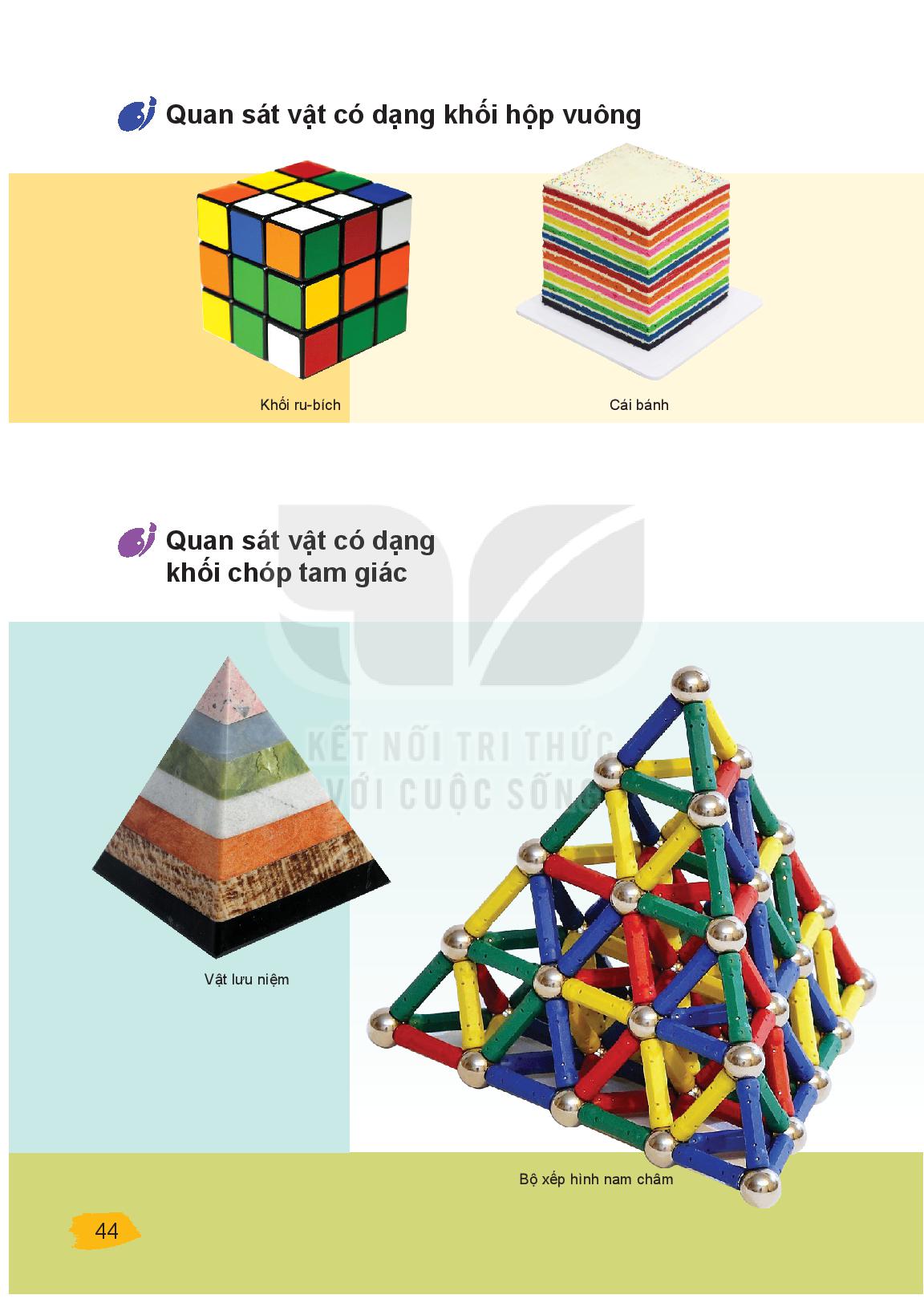 TIẾT 2
Myõ thuaät
Chuû ñeà 6: Saùng taïo töø nhöõng khoái cô baûn (tieát2)
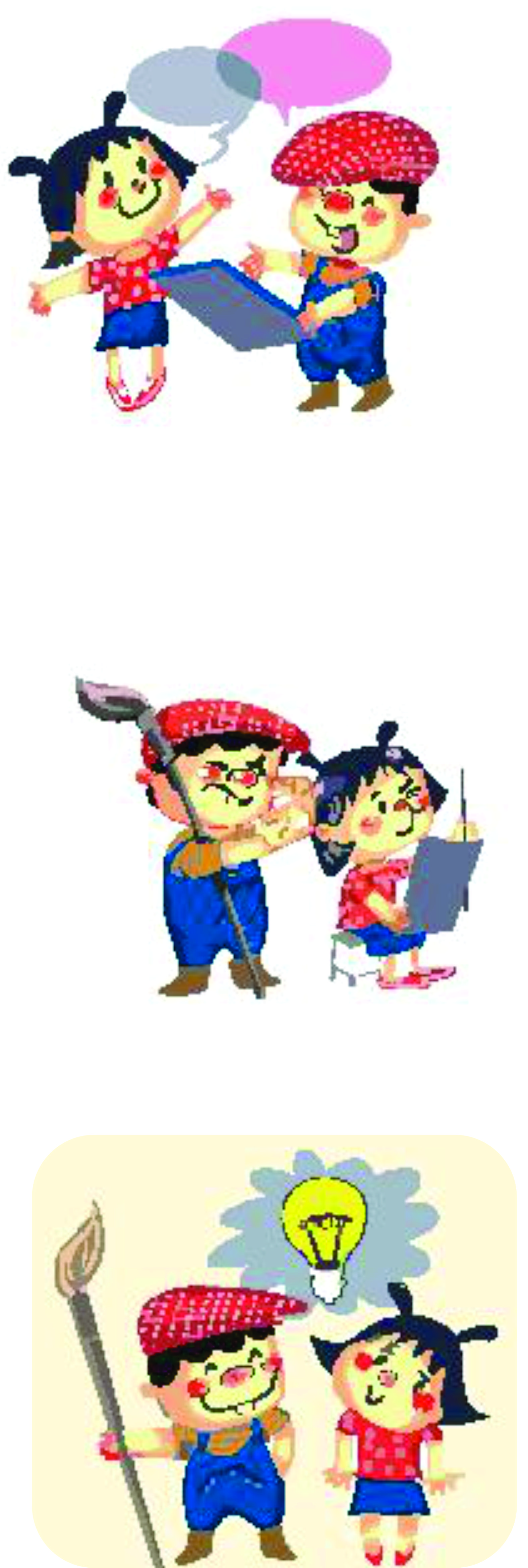 Thể hiện
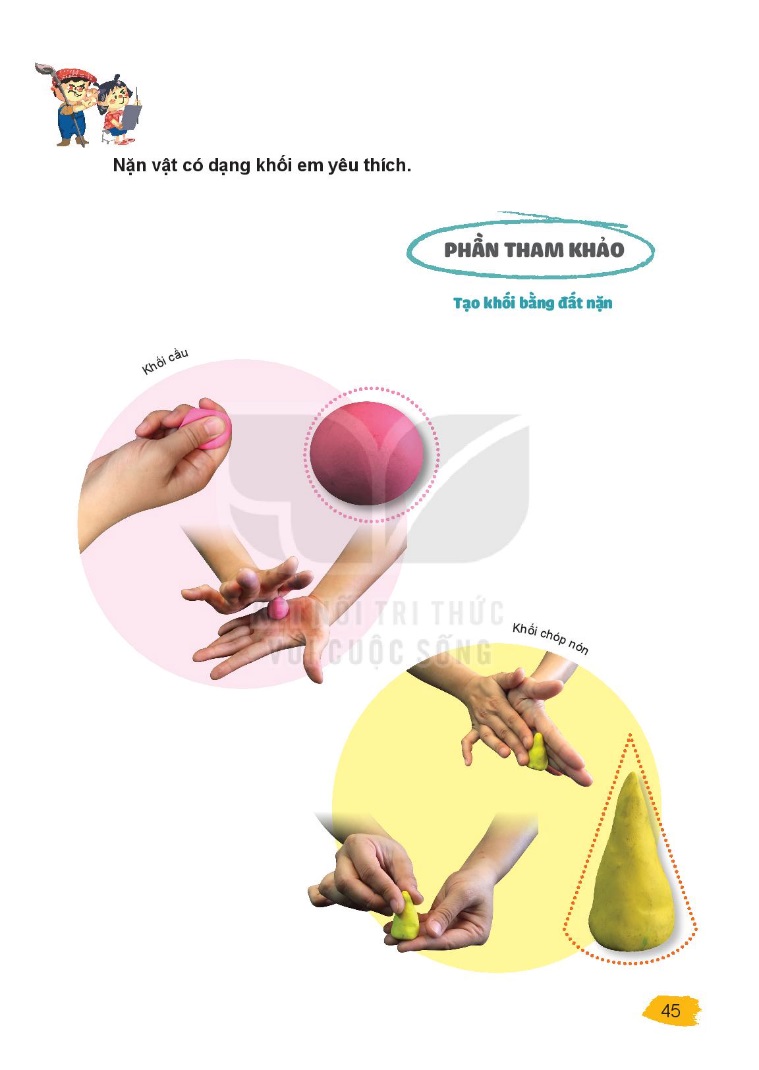 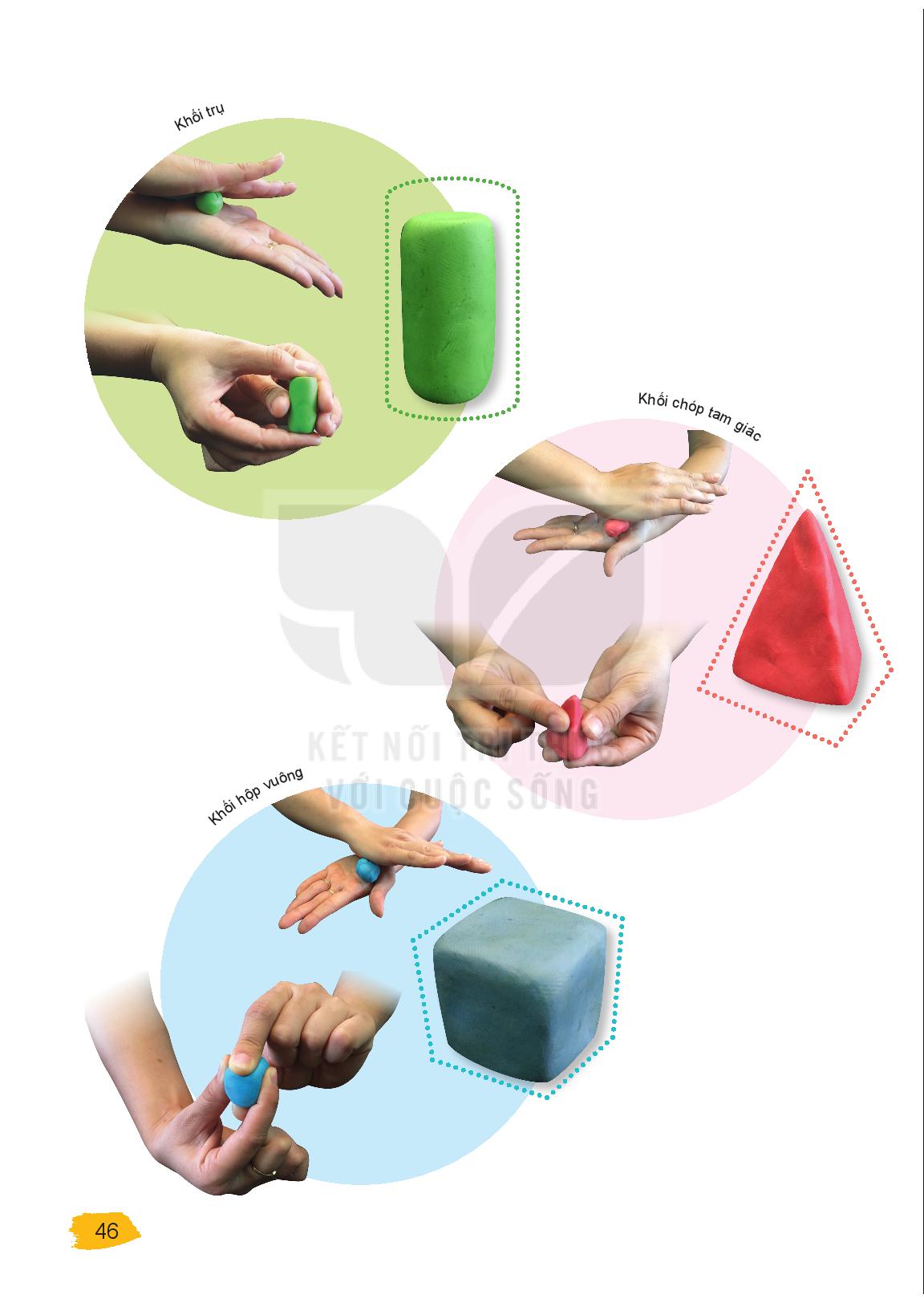 Myõ thuaät
Chuû ñeà 6: Saùng taïo töø nhöõng khoái cô baûn (tieát2)
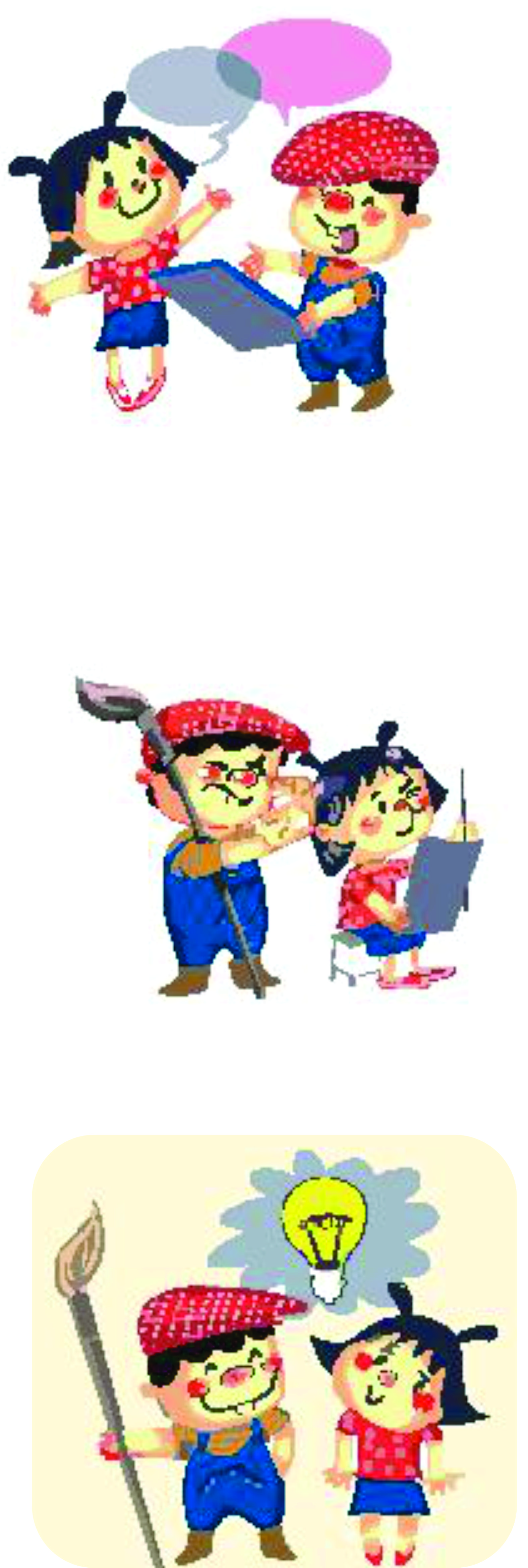 Thể hiện
Naën vaät coù daïng khoái em yeâu thích.
TIẾT 3
Myõ thuaät
Chuû ñeà 6: Saùng taïo töø nhöõng khoái cô baûn (tieát 3)
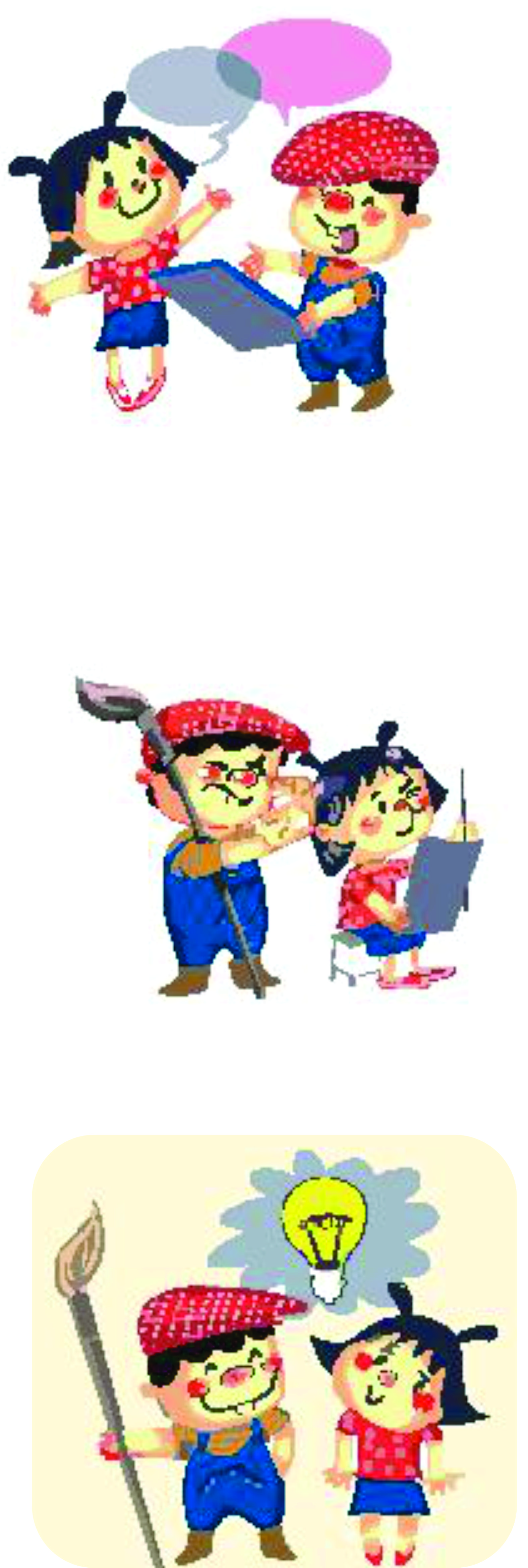 Thảo luận
Myõ thuaät
Chuû ñeà 6: Saùng taïo töø nhöõng khoái cô baûn (tieát3)
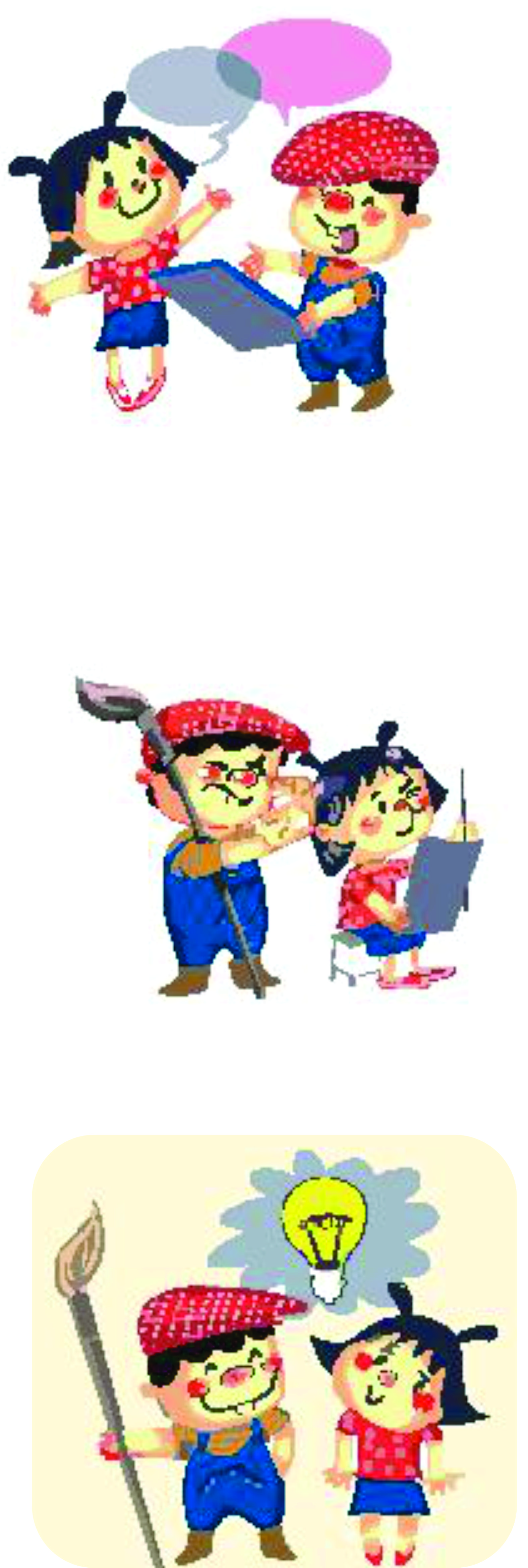 Thảo luận
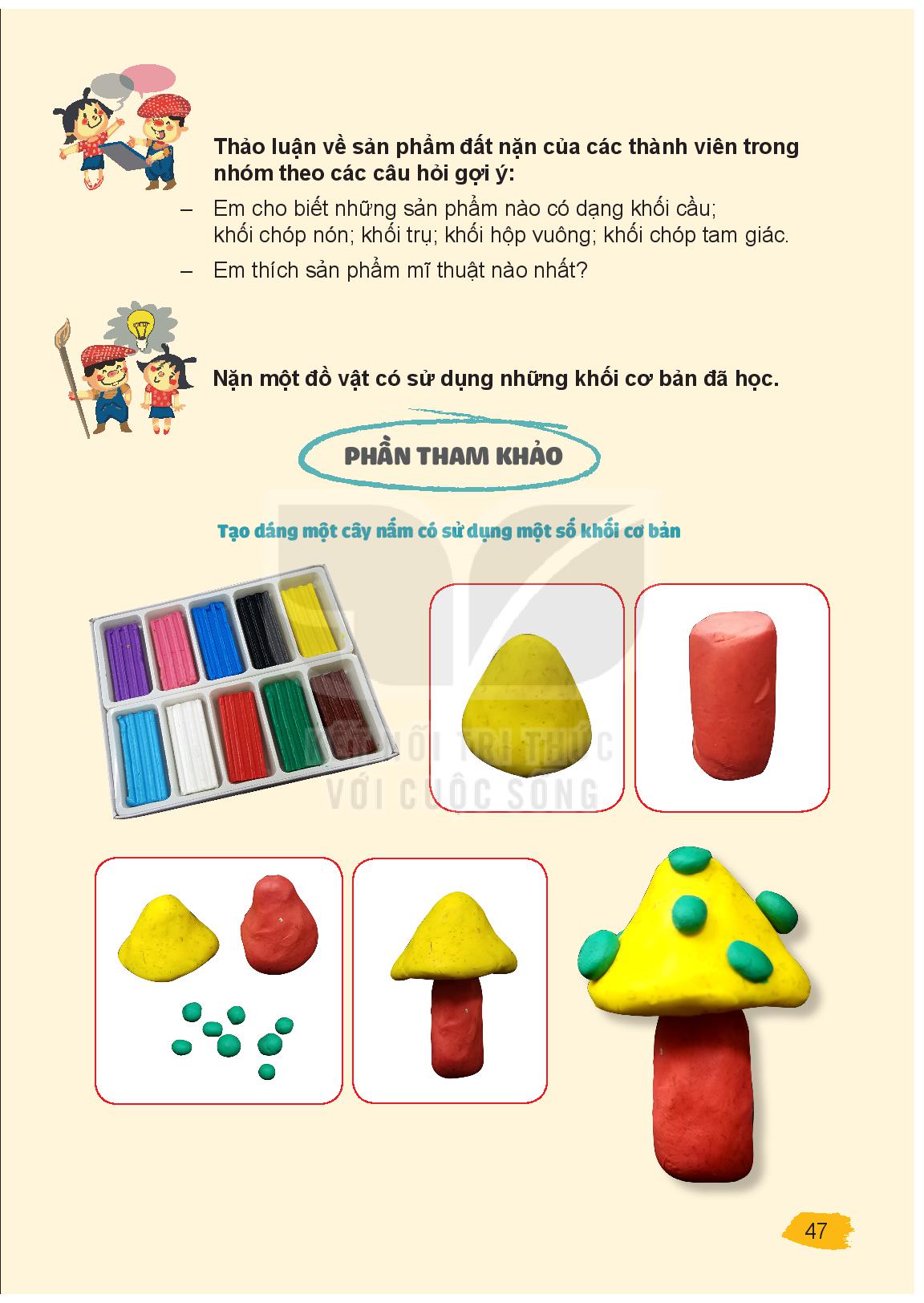 TIẾT 4
Myõ thuaät
Chuû ñeà 6: Saùng taïo töø nhöõng khoái cô baûn (tieát 4)
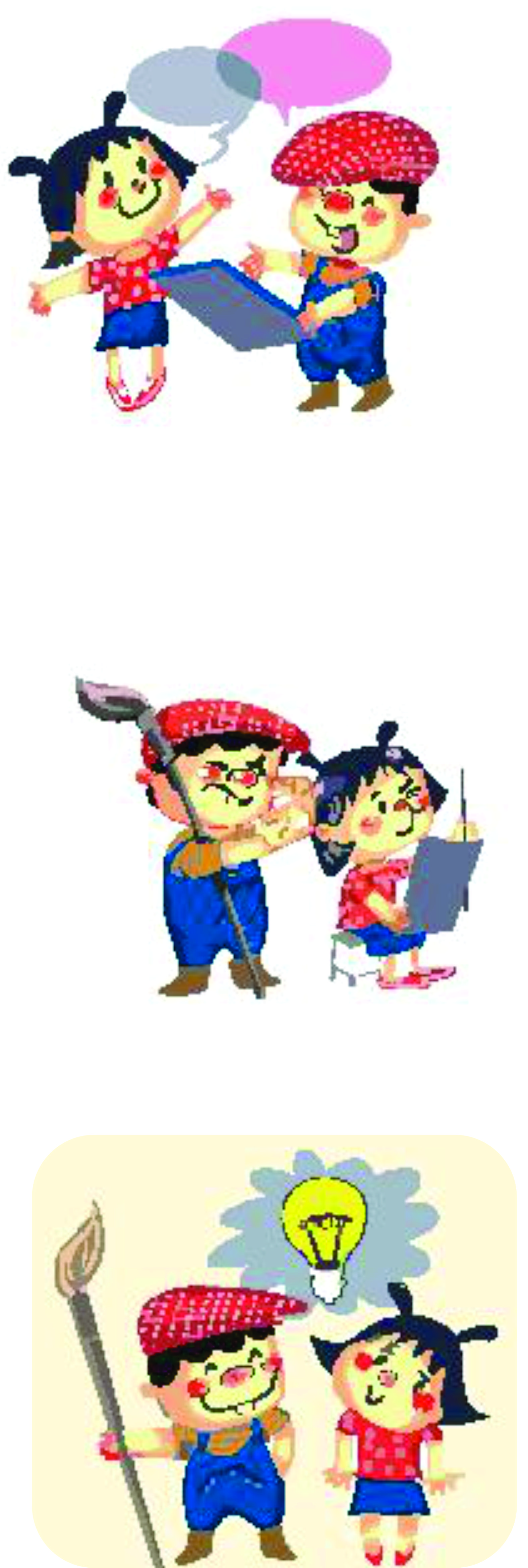 Vận dụng
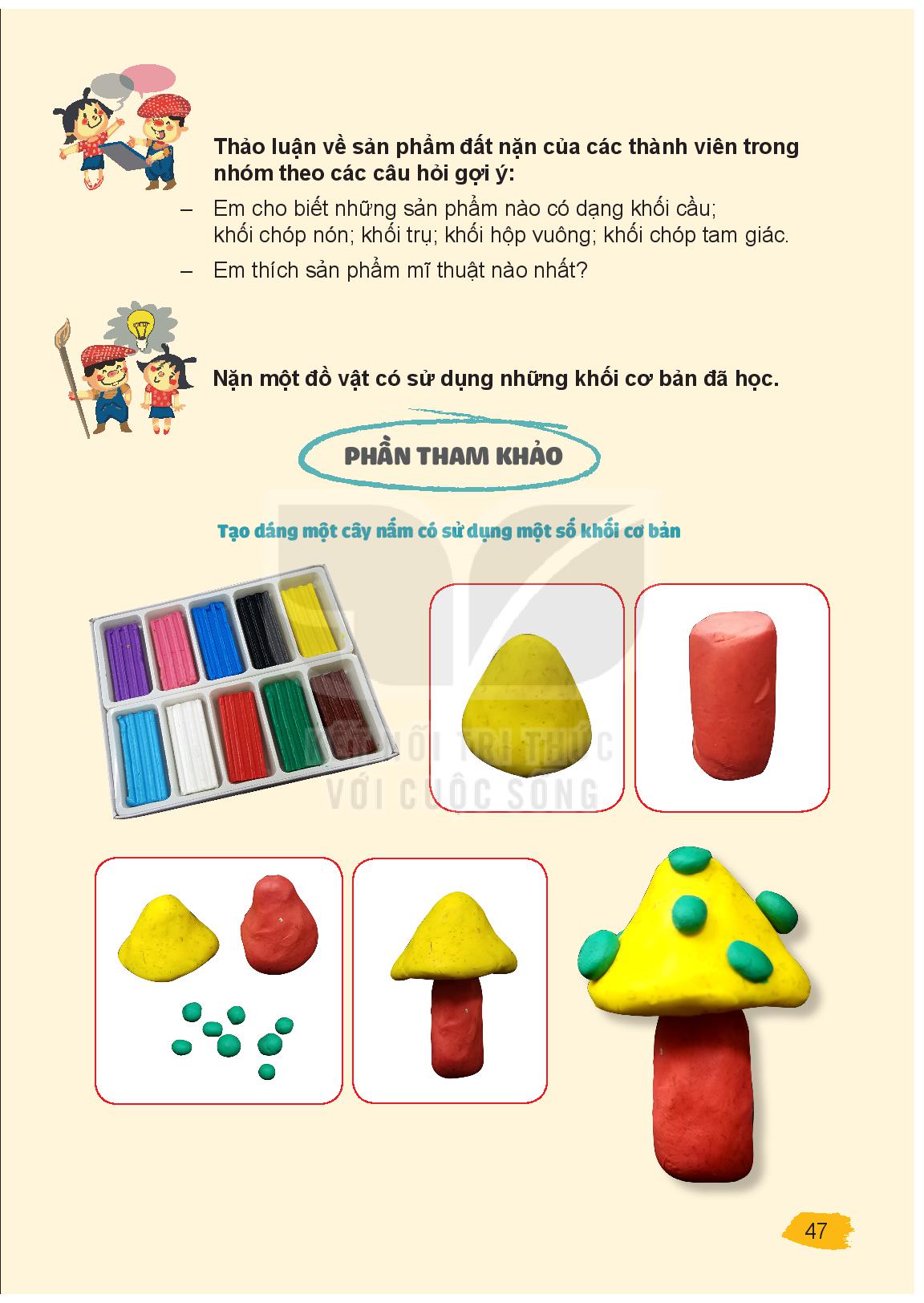 Myõ thuaät
Chuû ñeà 6: Saùng taïo töø nhöõng khoái cô baûn (tieát 4)
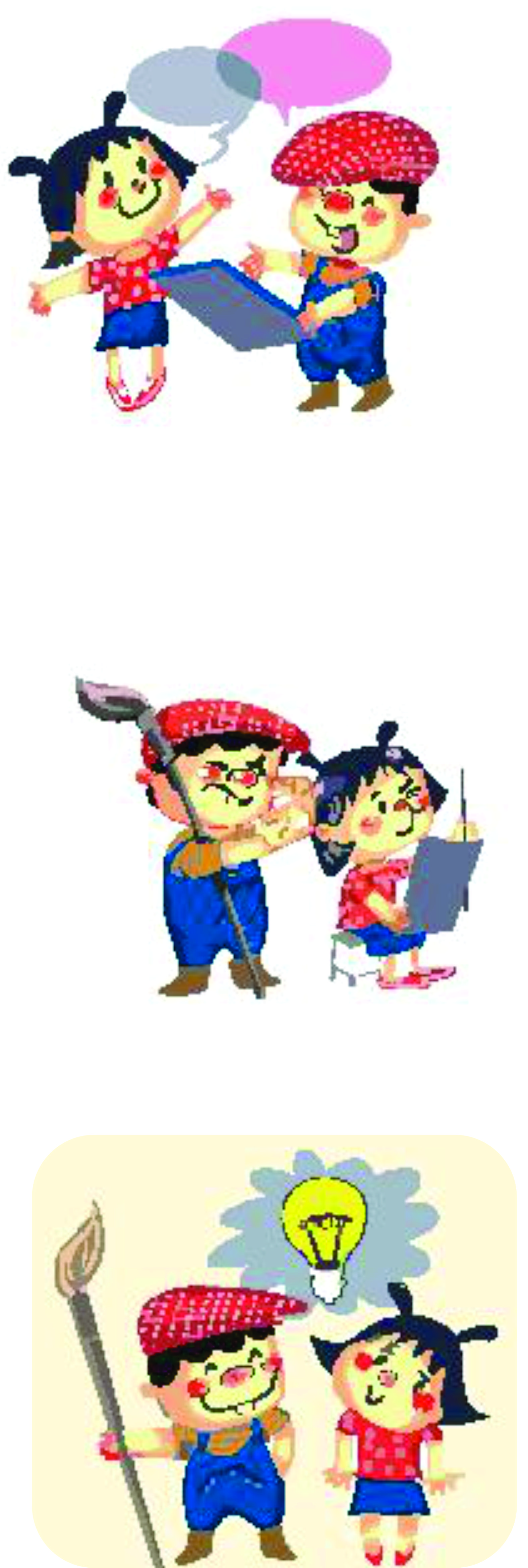 Vận dụng
- Nhận xét bài tập
- Dặng dò